Aberdeenshire HS&CPRisk Assessed Care
The Story so far….
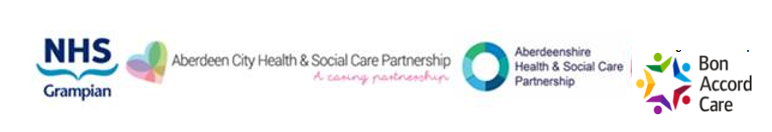 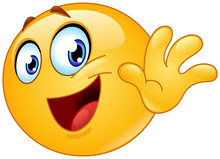 Hello
My Name is Kerry Adam and I am lead for Moving and Handling for Aberdeenshire Health and Social Care Partnership and I am no longer scared of moving and handling
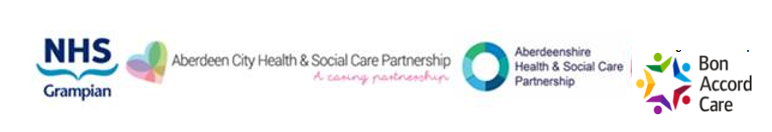 Who are we?
Small team of 9 Moving Handling Assessors
One Senior Practitioner OT
One Team Manager/Location Manager
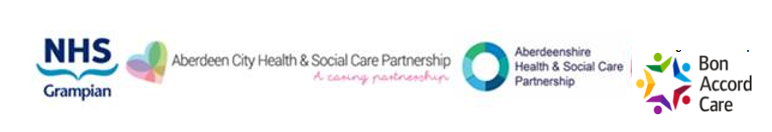 Role of the Moving and Handling Assessors
We train Carers employed by the Partnership. Currently there are 1300+ carers in the community, Council owned Care Homes, Day Care, Very sheltered properties and ARCH Carers
We provide support to our therapists and nurses with complex cases
We review service users, their carers and family and equipment to ensure it is still meeting their needs
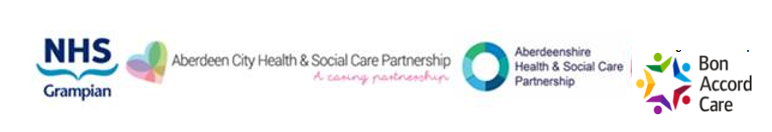 Grampian
Grampian consists of Aberdeenshire, Aberdeen City and Moray areas
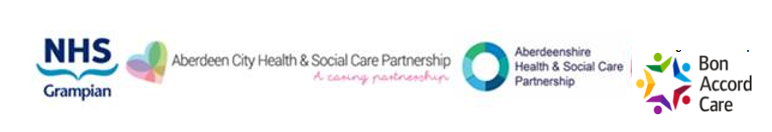 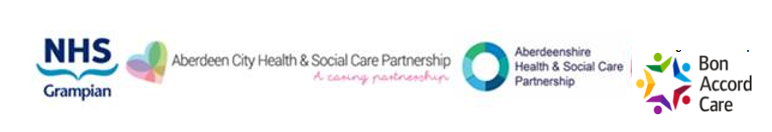 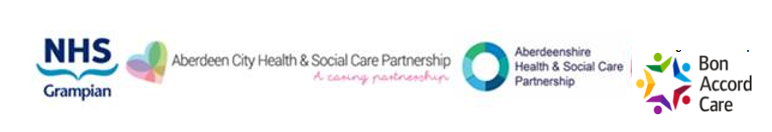 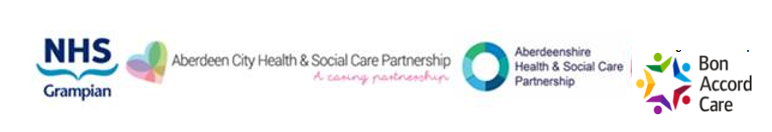 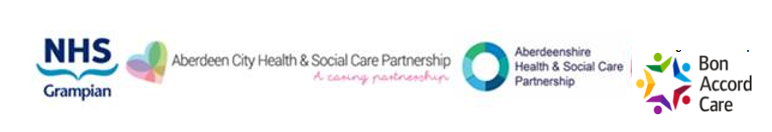 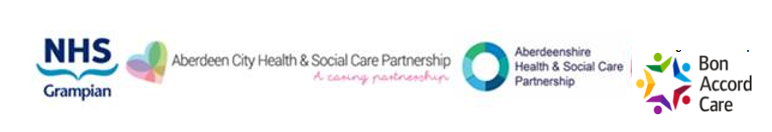 Grampian Demographics
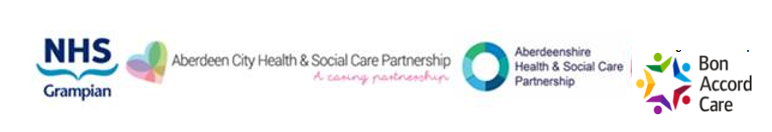 Grampian Demographics
Aberdeenshire
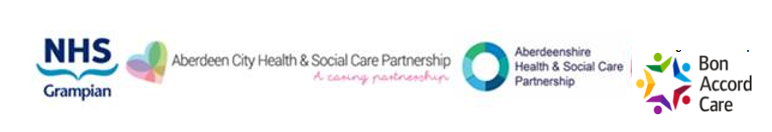 How did our journey begin?
The Scottish passport was introduced to Aberdeenshire Council in 2015
As previous training dates expired, all staff completed the induction and transfer to the Scottish Passport
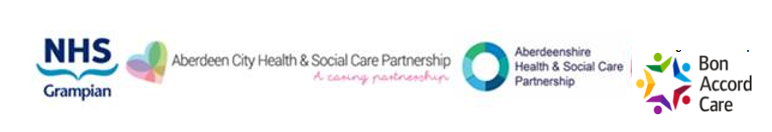 What did the passport look like?
Originally Induction training was a two day course (usually 6 people and one to  trainer
Competency training completed 12 to 15 months after induction
eLearning completed yearly on our training platform
Certificate given and end of competency training and then yearly thereafter
Moving and Handling assessors will work with carers in the service users own home to give more support if identified at the training
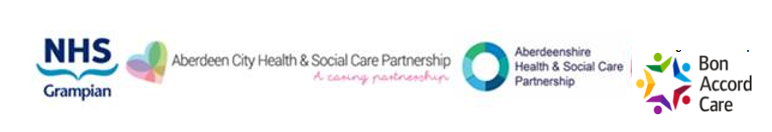 Covid Scottish Manual Handling Passport
Induction was reduced to three participants to one trainer
Induction reduced to one day
Competency reduced to three participants to one trainer
From a Training perspective this worked well
We reviewed this at the end of 2021. The home care team and Care Homes all really liked this model as it meant carers would only be out of their work for one day rather than two. 
We opened up the spaces on the course to four as we found it was very difficult to run a course with two and found there was always someone cancelling on us
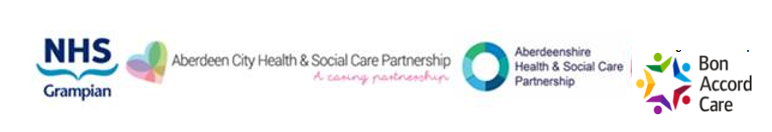 So Why Risk Assessed Care
In 2017 we had seen an article about Single Handed Care and how it had saved money by using equipment rather to make it easier for clients requiring Moving and Handling.

Further research and reviews of any articles we could get our hands on, led to us making contact with a company who offered training in Single Handed Care
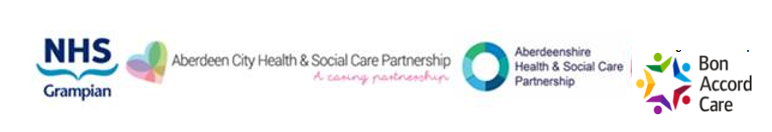 A1 Risk Solutions ltd
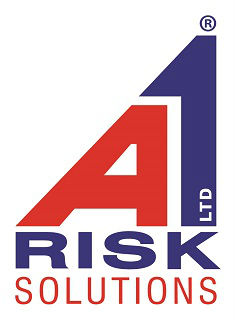 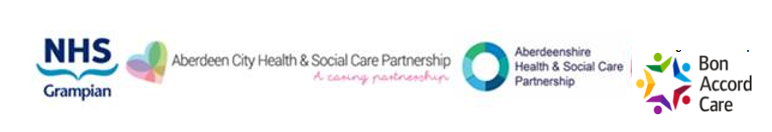 How did we settle on Risk Assessed Care?
After the course we found that our colleagues especially in a Care back ground heard the words single handed care and thought that all service users should have single handed care.  They were seeing it as a blanket approach and missing out what it really was
Changed the name to Risk Assessed Care
We were trying to convey the message that every person with moving and handling needs would be assessed in their own right as to what their needs and wants are. No more blanket policy
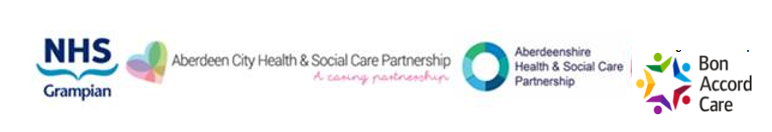 Benefits of Risk Assessed Care:
Client centred: service users and their family are very  much part of the decision making and can be involved in the hands on moving and handling
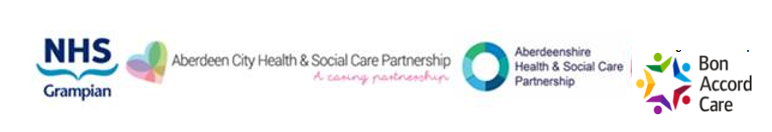 Carers will need to talk directly with the service user and their family (and not over the head of the service user which can happen when there are two or more carers)
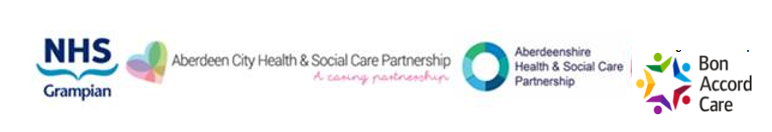 As equipment is used more, the  risk of harm to both the service user and their carers is reduced
Also to note: In some cases there will be three carers involved which also increases safety
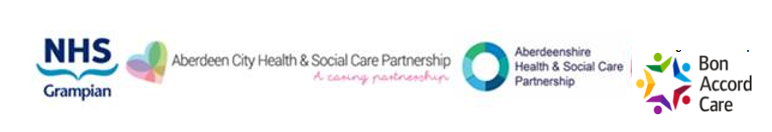 Increased number of discharges from hospital as require only one carer and not two
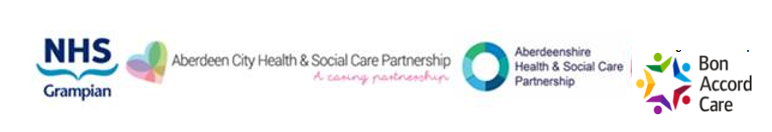 Cost saving in the long run as using one carer instead of two in some cases.

Chronic recruitment issues in the area, so Risk Assessed Care allows carers to be released and directed to other areas of need
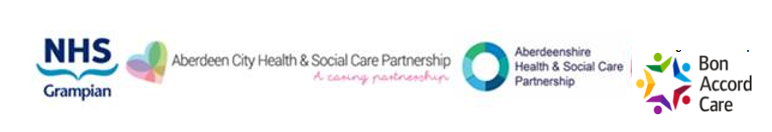 More job satisfaction on the person assessing using Risk Assessed Care – better outcomes for our Service Users and their families
            - feeling of job well done
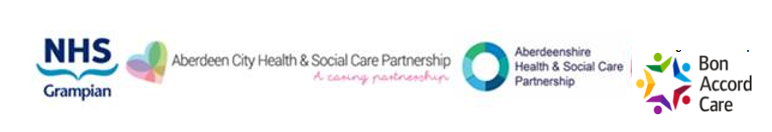 Risks
Requires a wider range of equipment to meet individual needs
Staff require more training on the wider range of equipment
Staff overload service user with equipment – order pieces for each move
Not everyone will have care reduced – sometimes we will prevent an increase in care and sometimes it might be a rise in care depending on the risk assessment
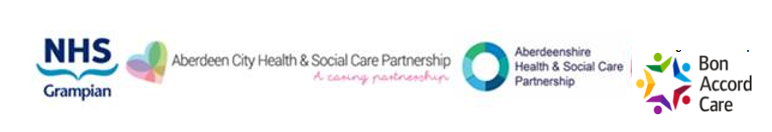 Does Risk Assessed Care fit in with the SMHP
Yes
Various hoists are used when training
Efficient movement still needed for all moving and handling
Every individual will have a risk assessment and care plan
If there is non standard equipment being used, as well as being documented into the Care Plan, the prescriber will demonstrate to the carers/family that will be using it and they will be issued with a demonstration record
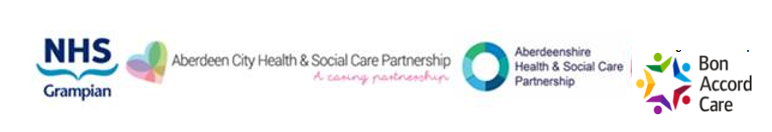 Case Studies
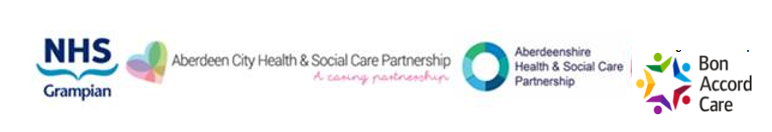 Case Study 1
Plus size patient in an acute hospital that was taking between 3-4 staff for all moving and handling purposes. Was in a Nursing Home prior to admission but this closed during the hospital stay. Care Management team could not find a placement within the community that would support a client requiring this amount of care input. It was advised that he would also need three community nurses to visit to complete his daily wound care
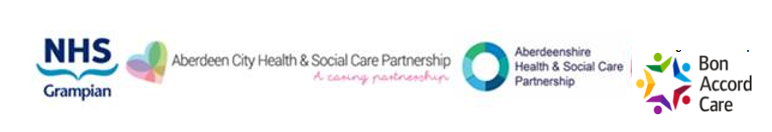 Options
Option 1: The service user would go to a Care Home and the partnership would provide an extra carer 4 times a day

Risk Assessed Care -  Aberdeenshire MH Assessor and NHSG MH team to go into Hospital to start process there
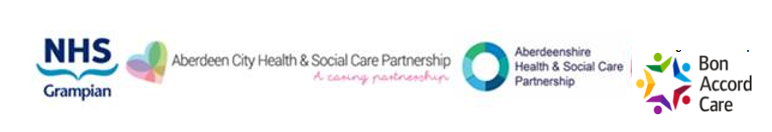 So what did we do?
Joint working with Hospital OT, Ward Nurses, Health & Safety Advisor (Manual Handling),Patient and our Senior Practitioner. The Client was assessed with Etac 4 way bed management system and a track hoist. From there Carer input was reduced to 2.
Care Manager was able to rewrite the Service User’s care needs assessment and approach Care facilities that could now meet the clients care needs.
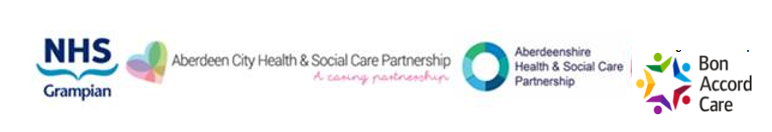 Feedback from family
Service User is now in a Private Care Home being cared for by 2 carers for moving and handling. Service User’s sense of well being and dignity has been restored to the stage where he now feels he would like to get out of bed and socialise with others within the Care Home. 
Family delighted 
Feedback from Daughter via text: 
“ I wanted to talk to you about electric wheelchairs and seeing if that would help dad…. Dad called upbeat saying he just got a call for an assessment on the 01/06. I just thought if anyone can help motivate him into trying, you will. Thank you so much for being there for him and being so upbeat. Please keep being your happy lovely self. You made a huge difference already.”
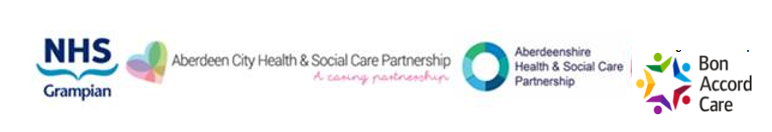 Equipment used and the cost of it
Bariatric Bed with Bed safety sides            £1401
2 x Etac 4 way bed management system   £ 200
Etac Wedge                                                £  75
Gantry Hoist                                               £1850
Slings x2                                                     £ 302 

Total Cost:                                              £3828
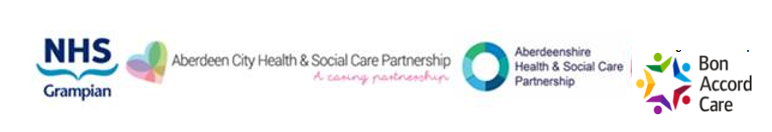 Cost of providing three Carers instead of two
Cost of one carer four times a day                              £   112
Cost over one year						                   £40880					
This would have been on top of the costs for Care Home Placement
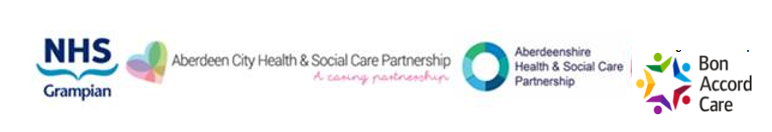 Year One savings
Cost of Carer						                   £40880
Cost of equipment £3526 + £600 service costs)	 £  4428

TOTAL savings						                         £36452
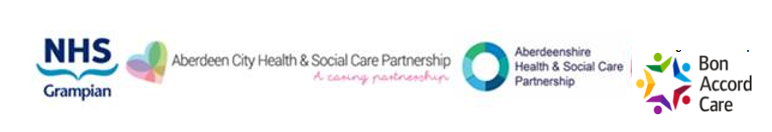 Year 2 Savings
Cost of Carer						                  £40880
Cost of equipment (servicing costs)		            £    600
Sling replacement 					                  £    302
Total Savings						                        £39978
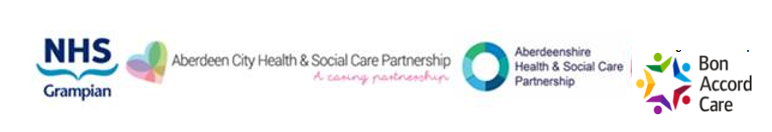 Case Study 2
Service User was in hospital for 4 months following a spinal operation. Client was not engaging with rehab as she wanted double up care four times a day and was waiting for that. 
The area she lived in had no care available and the Moving on Policy was being implemented to move the Service User into a Care Home until care could be found. Service User stated that she would not go to the nursing home and that she would go home discharging against medical advise. (Service User wished to move to a Sue Ryder Establishment however she was declined)
She was assessed in the ward using Risk Assessed Care by our Senior Practitioner
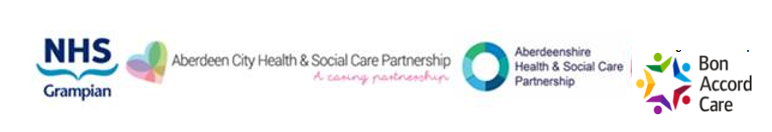 Outcome
Service User was found to have ability to roll and support self on her bed
Service User discharged home with 1 carer four times a day, Wendylett Sheets and a Gantry Hoist
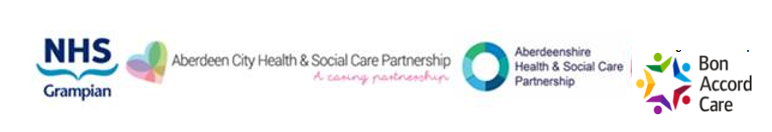 Costings
Equipment:
Gantry Hoists                                        £1850
Slings x2                                               £ 302
Wendylett sheet set x2                         £ 300
Servicing                                               £ 600
Total cost of Equipment   			     £3052
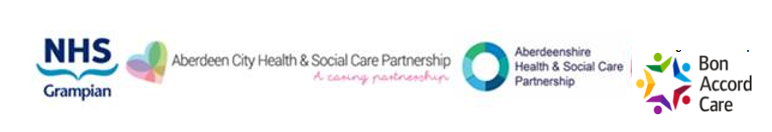 Carer costs
Double up Care four times a day 		    £   224
Cost for one Year						    £81760
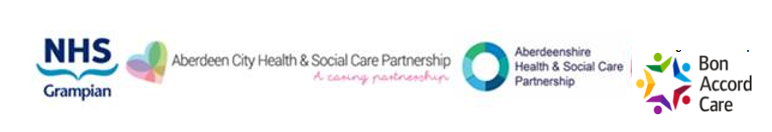 Savings
Year One savings						
Cost of reducing to one carer and equipment	£43932
Savings							              £37828

Year Two savings
Cost of one carer plus servicing of equipment 	£41480
Cost for double up care one Year			       £81760
Savings							                    £40281
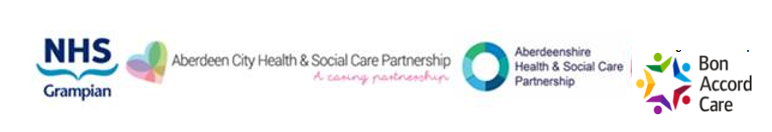 Case Study 3
Wife was main carer for her husband living with MS. Carers are present however they were struggled to assist moving from supine to sit to allow Service User to use a Sara 3000 Stand Aid. Service User required a lot of assistance to get to this position. OT suggested a gantry hoist. Wife became upset as she felt that her role as carer was being taken away as she would require “2 Carers” to replace her. OT reassured wife and client that bed hoisting can be done with 1 person with the equipment we were suggesting. Assessor would to demonstrate to wife how to use using Risk Assessed Care. The Service User and his wife agreed. Wendylett Sheets and Gantry Hoist were ordered. 
OT demonstrated to wife how to position in bed using sheets and how to don sling with one person folding the sling in. The Gantry hoist meant wife was able to hoist husband to wheelchair independently rather than waiting for carers to attend
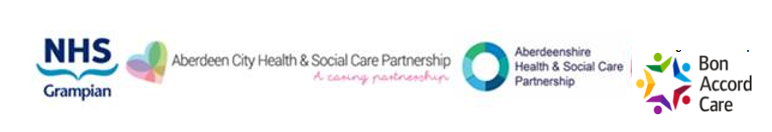 Costings
Double up Care provision 4 times a day	£81760
Cost of Equipment:
Gantry hoist                                            £ 1850 + £600 servicing
Slings x 2                                                £  302
Wendyletts                                             £  300
Total							             £ 3052
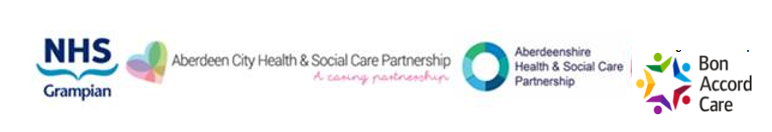 Savings
Year 1				£78708
Year 2				£76256
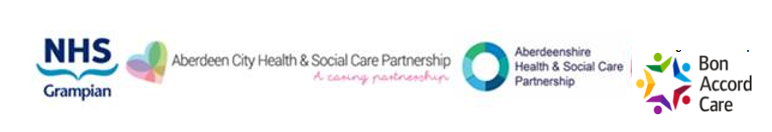 Risk Assessment Refresh
We have just hosted A1 for another Risk Assessed Care Course. 
16 delegates from different areas – health representation (had declined when previously invited)
Representation from Susan’s team (Manual Handling training team)
Representation form a private training company who train many of the private care providers in the area
We are now looking to train and pass on skills to as many of our colleagues as we can.
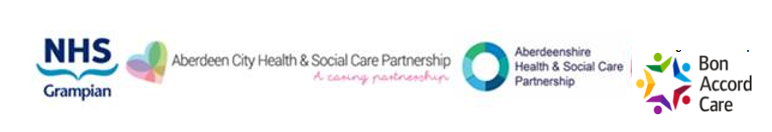 Where to now?
Locally we have welcomed a Senior Practitioner to the team. His role is to enlighten the wider teams about Risk Assessed care and to support them around integrating it into their day to day practice
We are also looking to try to get up stream of discharges – so that these are slicker and quicker. It has worked very well with him going into the Hospitals to work along side the staff
Scottish Passport accreditation
We would like to be able to build on relationships with Private Providers and their trainers to promote both the Scottish Passport and Risk Assessed Case
We are linking Risk Assessed Care in with enablement so that it is considered for every referral coming into the core teams
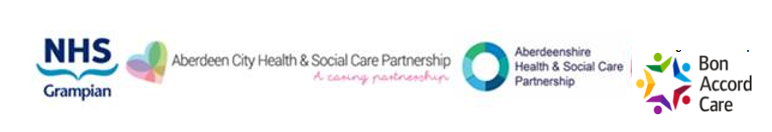 Working in Partnership
NHS Grampian MH Team involvement
Aberdeen City H&SCP
GAP Analysis workstream
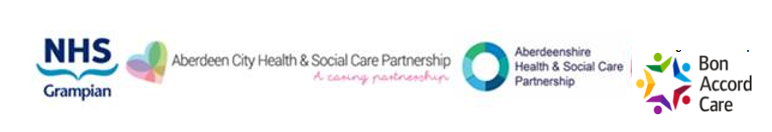 [Speaker Notes: Introduce - My name is Susan Simpson and I am lead for manual handling in NHS Grampian and Kerry kindly asked if I would input to this presentation as we try and integrate all the good work that she and her team have done so far along with the work that myself and my team and the City partnership are doing around RAC.

Always had a good relationship with the Partnerships (local Authorities) and NHSG have delivered most of the Key Handler training to both the OT service and L&D Trainers.
ACH&SCP applied for funding last year to take forward RAC project within the City and recently funded another course for further staff to be trained. This will allow the City to move forward in introducing care packages that have been risk assessed and could be reduced due to a change in equipment.

Helping to drive risk assessed care forward throughout Grampian is a SLWG looking to address the gaps in how we deliver training, standardise paperwork, the assessment of service users for discharge, assessments of current care packages and equipment.
The end goal is to achieve reducing discharge time from hospital to home, ensuring that all staff in the NHS and partnerships are confident and competent in prescribing and using the equipment and identifying when a home care package is no longer suitable or sufficient for the service user. This could either be an increase or decrease or change of equipment in the care package.]
Benefits of working together
Standard across Grampian
Streamlined discharges
Reduced bed blocking
Cost saving to both NHS and Partnerships
Working together for person centred care
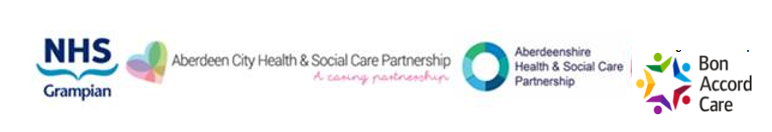 Challenges
Acute to home
Who does the assessment?
Who prescribes the equipment?
Getting management to understand the benefits
Getting staff to understand the benefits
Getting families to understand the benefits
Myth busting
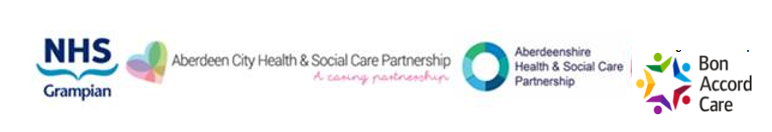 Any Questions?
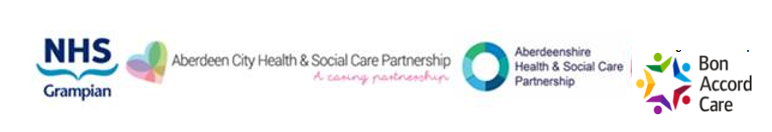